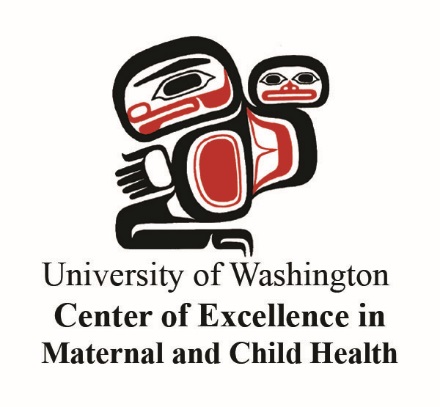 Title
Name, degrees, affiliations
University of Washington | School of Public Health | Maternal & Child Health Program
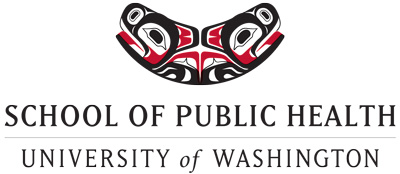 MCH Concern
What is Needed
XXX (e.g., Sample Survey)
What is Known
Recommended Action
This poster project was supported by Grant #T76 MC00011 from 
the Maternal and Child Health Bureau, Health Resources and Services Administration.